Rights to Payment in Supply Chain Finance
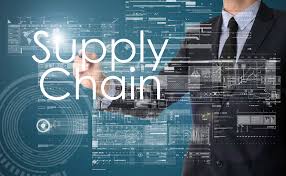 Dr. Marek Dubovec
International Law Institute and
James E. Rogers College of Law, University of Arizona
Rights to Payment under the UNCITRAL Model Law on Secured Transactions (MLST)
Payment Rights Beyond MLST
Domestic Approaches
How to Design a Secured Transactions Framework for Supply Chain Products?
Deep-tier Supply Chain Financing
Payment obligation of the anchor buyer
   evidenced in:
	1. receivable (Model Law on Factoring)
	2. electronic transferable record (MLETR)
	3. digital token (DAPL)
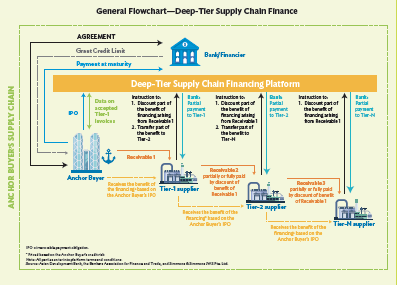 Considerations for Future Work